Toimenpiteiden kuvaus
Strateginen energianhallintasuunnitelma
Etunimi Sukunimi
20.12.2022
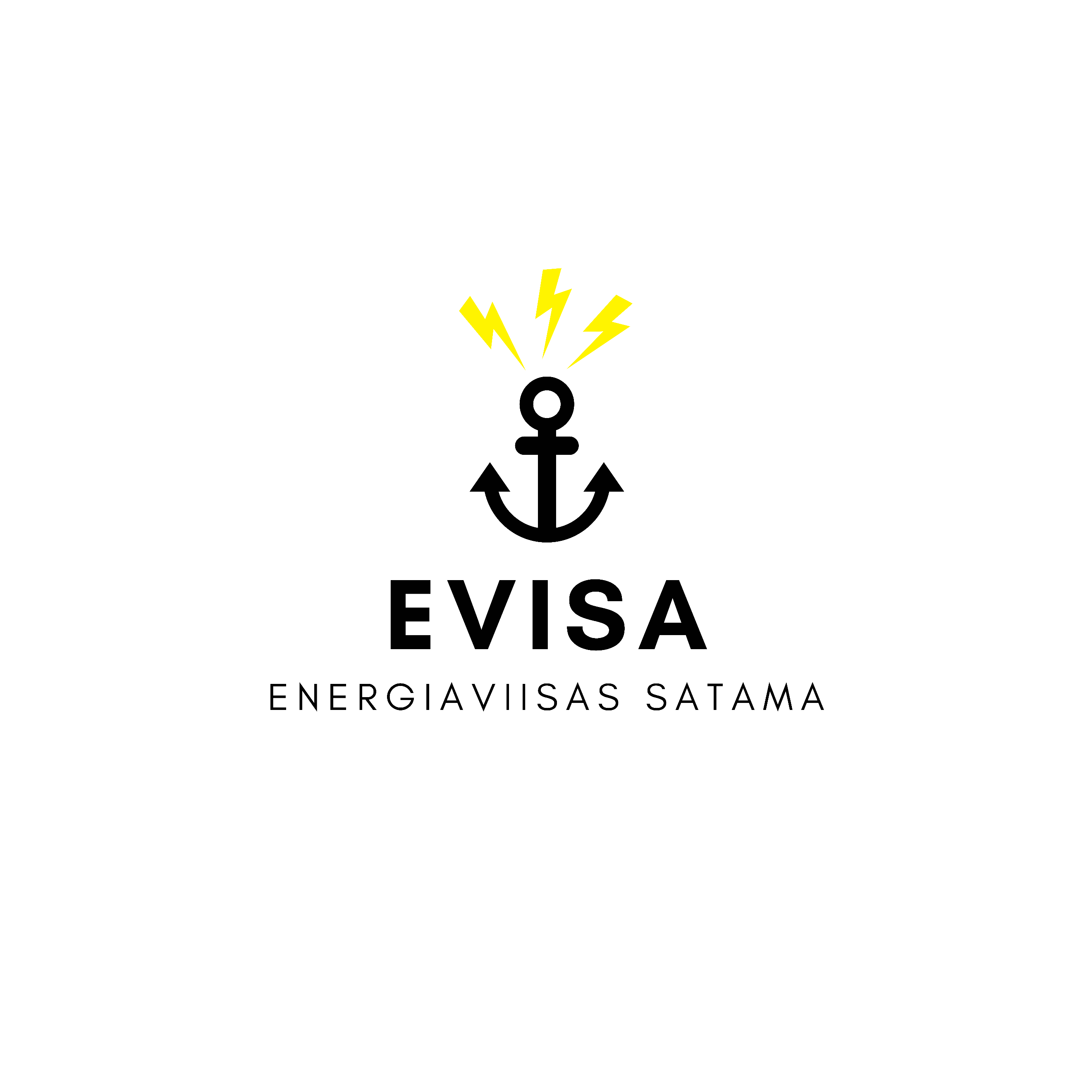 RAKENNUKSET:
❶ seinien maalaaminen valkoiseksi/ikkunoiden lisääminen
❷ ilmaverhon asentaminen
❸ HVAC-järjestelmän optimointi
❹ eristykset
❺ lähes nollaenergiarakennus
❻ tarveohjattu ilmanvaihtojärjestelmä
❼ ilmanlämpötilan säätäminen 
❽ viherkatto
MITTARIT:
❶ aluksen ympäristöseurantajärjestelmä
❷ satama-alueen ja rakennusten lisämittarit
❸ kulutusmittarit: lämmitys (sähkö ja muu) / vesi (kuuma ja kylmä) / valaistus / sähköinen ilmanvaihto / polttoaine (bensiini, diesel, kaasu)
❹ verkkomittausjärjestelmän asentaminen

LÄMMITYS:
❶ kaukolämpö / -jäähdytys
❷ merivesilämpöpumput


VALAISTUS:
❶ LED-valaistus
❷ mukautuva valaistusjärjestelmä
❸ LED-valonheittimet ja kävelytievalot
VAIHTOEHTOISET POLTTOAINEET:
❶ maasähkö
❷ LNG PowerPac
❸ LNG-proomu

❹ LNG-bunkraus: kuorma-autosta alukseen
❺ LNG-bunkraus: rannikolta alukseen
❻ LNG-bunkraus: aluksesta alukseen

❼ LNG-bunkraus: paikallinen nesteytyslaitos
❽ vaihtoehtoiset polttoaineet
❾ automatisoidut kiinnitysjärjestelmät
❿ hybridivoimansiirto
⓫ hybridivoimansiirto (ladattava hybrid)
⓬ voimansiirron sähköistäminen
UUSITUVAN ENERGIAN RATKAISUT:
❶ osta“vihreää” energiaa
❷ aurinkosähköjärjestelmä
❸ tuulivoima

❹ vesivoima
❺ biokaasu
❻ maalämpö
❼ mikroturbiini
TEHOKKUUS:
❶ energia- / päästötavoitteet 
❷ energianhallintajärjestelmä
❸ energia-auditoinnit

❹ älykkään sähköverkon käyttöönotto 
❺ työntekijöiden aloitejärjestelmä
❻ työntekijöiden ympäristökoulutus


❼ työntekijöiden bussikuljetukset
❽ työsuhdepolkupyörien tarjoaminen työntekijöille
❾ energian niputus


❿ yritysten välisen hukkalämmön hyödyntäminen 
⓫ Raskaiden ajoneuvojen päästöjen hallintavyöhyke
⓬ vaihtoehtoinen raskaiden ajoneuvojen jäähdytys: DTRU
⓭ vaihtoehtoinen raskaiden ajoneuvojen jäähdytys: sähkön syöttö
⓮ vihreän sataman maksut
 ⓯ hidas höyrytys

⓰ voimansiirron sähköistys
⓱ energiaa säästävät renkaat
⓲ rengaspaineen valvonta


⓳ regeneratiivinen käyttövoima
⓴ päästöjen hallintateknologiat
	  eco-ajotunnit
21
MITTARIT:
❶ ympäristöseurantajärjestelmä aluksille
 	Kyseessä on järjestelmä, johon on kerätty saatavilla olevat tärkeimmät ympäristöparametrit, kuten polttoaineenkulutus ja yksittäisten alusten ilmanpäästöt. Järjestelmä auttaa keskittämään ympäristötietojen keräämisen ja määrittämään energian tai päästöjen vähentämistavoitteet satama-alueella oleville aluksille sekä seuraa asetettujen tavoitteiden kehittymistä. Järjestelmän avulla voidaan myös arvioida sataman ympäristövaikutuksia. Saatuja tietoja voidaan hyödyntää myös sertifiointiohjelmissa ja niiden avulla voidaan laatia vihreiden alennusten järjestelmä vieraileville aluksille.
❷ satama-alueen ja rakennusten lisämittarit
	Tässä toimenpiteessä on kyse lisämittareiden asentamisesta, jotka tarkentavat tiettyjä kulutusvirtoja (sähkö, kuumavesi, muut energianlähteet) erillisille satama-alueille ja/tai yksittäisille rakennuksille. Tällä pyritään parantamaan energiatietojen saatavuutta ja niiden tarkkuutta. Näiden avulla voidaan kehittää entisestään sataman energianhallintaa.
← TAKAISIN
MITTARIT:
❸ mittarit sataman kulutuksiin: lämmitys (sähkö ja muut) / vesi kuuma ja kylmä) / valaistus / sähköinen ilmanvaihto / polttoaine (bensiini, diesel, kaasu)
Tässä toimenpiteessä on kyse mittareiden asentamisesta seuraaville yksittäisille energiavirroille: lämmitys (sähkö ja muut) / vesi (kuuma ja kylmä) / valaistus / sähköinen ilmanvaihto / polttoaine (bensiini, diesel, kaasu). Aiemmin mainitut toimenpiteet ovat tähdänneet energiatietojen saamiseen eri kohteista, kun taas nyt kohteena ovat erilliset energiavirrat, joista saatavia tietoja voidaan käyttää sataman energianhallinnan jatkokehittämisessä. Esimerkiksi, jos sataman valaistuksen voidaan todeta kuluttavan liikaa energiaa, tämä voidaan korjata. Jos valaistus pohjautuu vanhaan teknologiaan, voidaan pohtia uuteen LED-teknologiaan siirtymistä. Nykyisen kulutuksen vertaaminen uuden teknologian vastaavaan voi auttaa investointipäätöksen tekemissä. Samalla tavalla voidaan tarkastella myös mukautuvaan valaistusjärjestelmään siirtymistä.
❹ verkkomittausjärjestelmän asentaminen
	Tässä on kyse verkkojärjestelmästä, joka näyttää reaaliaikaisen sähkönkulutuksen satama-alueittain ja rakennuksittain sekä erittelee sähkövirrat kuten valaistuksen, lämmityksen ja muun sähkön käytön. Tällainen järjestelmä on käytössä esimerkiksi Oulun satamassa.
← TAKAISIN
LÄMMITYS:
❶ kaukolämpö/-jäähdytys
Lämmitysjärjestelmä, jossa rakennuskohtaisten ratkaisujen sijaan energia toimitetaan keskusvoimalaitokselta useampaan rakennukseen/suuremmalle alueelle. Siirtyminen omasta fossiilipolttoaineella toimivasta järjestelmästä uusiutuvia ja kestäviä energialähteitä käyttävään kaukolämmitykseen voi vähentää hiilijalanjälkeä merkittävästi. Esimerkiksi Tukholman satamassa voitaisiin vähentää CO2-päästöjä 5 500 tonnista 0,7 tonniin pääasiassa vaihtamalla öljypohjainen generaattori kaukolämpöön. Yleensä kaukolämmitys on tehokkaampi johtuen sen yhtäaikaisesta lämmön ja sähkön talteenotosta lämpö- ja energiavoimalaitoksissa. Vaihtoehtoja kaukolämmölle (ja -jäähdytykselle) ovat kaasu, biomassa, keskusaurinkolämmitys, lämpöpumput ja maalämpö. Hiilijalanjäljen vähentämisen potentiaali, %: 5:stä 16: teen.
❷ merivesilämpöpumput
	Lämmitys- ja jäähdytysjärjestelmä, jossa hyödynnetään merivesilämpöpumppuja. Järjestelmä on erittäin tehokas, mutta kallis verrattuna kaukolämpöön ja -jäähdytykseen. Hiilijalanjäljen vähentämisen potentiaali, %: 7:stä 20: teen.
← TAKAISIN
VALAISTUS:
❶ LED-valaistus
	Perinteisten hehkulamppujen korvaaminen LED-valoilla. Investoinnin alkusijoitus on yleensä korkeampi perinteisiin valaistusvaihtoehtoihin verrattuna, mutta energiasäästöt ja vähentynyt huolto tekevät tästä kilpailukykyisen vaihtoehdon, sillä saadut energiansäästöt voivat olla 55–60 prosentin luokkaa. Uudempia valaistusteknologioita käyttöön ottaneet satamat raportoivat usein myös muista toiminnallisista hyödyistä. Esimerkiksi parempi valaistus lisää turvallisuutta ja johtaa käyttäjien vähentyneeseen väsymykseen. Käyttäjät voivat säätää paremmin LED-valoja ja vaikuttaa siten niin energiankulutukseen ja vähentää valopäästöjä. Tämä ratkaisu on yleisesti käytössä suomalaisissa satamissa. Hiilijalanjäljen vähentämisen potentiaali, % vähemmän kuin 1.
❷ mukautuva valaistusjärjestelmä
	Valaistusjärjestelmä, joka automaattisesti mukauttaa ulostulevan valon ja toiminnan. Mukauttaminen on tehty huomioimalla tarvittu valomäärä ympäristöolosuhteiden, käyttäjän aikataulujen tai muiden sovelluskohtaisten kriteerien pohjalta. Tällainen järjestelmä saattaa sisältää monenlaisia sovelluksia, kuten himmentyviä lamppuja ja valaisimia, liiketunnistimia, valaistuksen ohjaimia, ajastimia, kommunikaatiopaneeleja ja langattomia viestintäsolmuja.
← TAKAISIN
VALAISTUS:
❸ LED valoheittimet ja kävelytievalaistus
Kohdennetut valaistusratkaisut kävelyteille ja sataman nostureille. Tämä voi vähentää energiankäyttöä, nostureiden huoltokustannuksia ja lisätä käyttäjäturvallisuutta. LED-teknologian pitkäikäisyys pienentää merkittävästi huoltokustannuksia tavallisiin valoihin verrattuna. Tämä vaikuttaa myös sataman turvallisuuteen, kestävyyteen ja tuottavuuteen.
← TAKAISIN
RAKENNUKSET:
❶ seinien maalaaminen valkoiseksi / ikkunoiden ja kattoikkunoiden lisääminen
	Valkoiset seinät heijastavat valoa, joten maalamalla seinät valkoiseksi voidaan helposti ja edullisesti lisätä varastorakennuksen ja/tai työpajojen valoisuutta. Lisäikkunoiden asentaminen seinille tai katolle mahdollistaa luonnonvalon pääsyn rakennuksiin, mikä vähentää hieman sähkövalaistuksen tarvetta. Valaistus, lämmitys ja viilennys kuluttavat eniten energiaa varastorakennuksissa ja työpajoissa. Energiatehokkaan valaistusjärjestelmän käyttöönotolla, kun järjestelmässä optimoidaan myös luonnonvalon käyttö (esim. automaattisesti päivänvalon intensiteetin mukaan mukautuvat LED-valot), voidaan saada jopa 80 prosentin energiasäästö. Hiilijalanjäljen vähentämisen potentiaali, %: vähemmän kuin 1.
❷ ilmaverhon asentaminen
	Hyvin eristettyjen nopeatempoisten ovien asentaminen, jotka estävät energiapaot. Varastorakennusten lämpöpaot johtuvat yleensä avoimista ovista. Sama idea on sovellettavissa myös kylmiin varastoihin, jotka kuluttavat huomattavan määrän energiaa. Tutkimukset ovat osoittaneet, että jokaisella oven avauksella menetetään merkittävä määrä kylmävaraston jäähdytyksestä. Tämä kasvattaa jäähdytyskoneistoyksikön energiankulutusta ja toimintakustannuksia. Yksinkertaisin toimenpide on asentaa oviin läpinäkyvät PVC-verhonauhat, mikä voi laskea keskimääräistä energiankulutusta melkein 20 prosenttia, kun muut tekijät (oven avauksien määrä, aika ja kesto) pysyvät muuttumattomina.
← TAKAISIN
RAKENNUKSET:
❸ HVAC-järjestelmän optimointi
	HVAC-järjestelmän komponentit voivat kulua ajan kanssa ja sen energiatehokkuus laskea 30 prosentista 60 prosenttiin. Hyvin huollettu HVAC-järjestelmä voi merkittävästi vähentää energiakustannuksia ja pidentää laitteen elinikää. Lämpömittareiden asentaminen vanhan HVAC-järjestelmän yhteyteen voi johtaa lämmityksen ja jäädytyksen osalta jopa 10 prosentin suuruisiin lisäenergiansäästöihin. Hiilijalanjäljen vähenemisen potentiaali, 1–2 prosenttia.
❹ eristykset
	Rakennuksen eristys on keskeisimpiä tekijöitä, jotka vaikuttavat rakennuksen energiankulutukseen. Eristyksen parantaminen on yksinkertainen tapa vähentää lämmityksen ja jäähdytyksen kustannuksia. Kunnolliset tiiviisteet ovat myös hyvä keino parantaa varastorakennuksen energiatehokkuutta. Suuri osa rakennusten energiankulutuksesta, liike- ja asuinrakennusten kohdalla noin 35 prosenttia, käytetään myös mukavan ja turvallisen sisälämpötilan varmistamiseen.
❺ lähes nollanenergiarakennus
	Energiatehokas ja uusiutuvaa energiaa hyödyntävä rakennus, joka on rakennettu parhaimpien rakentamiskäytäntöjen mukaisesti. Rakennuksen sisäilmaa, talousvedenlämmitystä sekä sähkö-laitteiden ja -järjestelmien käyttöä valvotaan tarkasti, mikä säästää energiaa. Huomattavista energiansäästöistä johtuen tällaisten rakennusten takaisinmaksuaika on yleensä                      melko lyhyt. Hiilijalanjäljen vähentämisen potentiaali, jopa 21 prosenttia.
← TAKAISIN
RAKENNUKSET:
❻ tarveohjattu ilmanvaihtojärjestelmä
	Rakennus jaetaan lämpövyöhykkeisiin, joiden lämpötilaa voidaan erikseen säätää tilojen käyttötarkoitusten mukaan. Esimerkiksi lämmittimiä hallitaan ajastimilla tai läsnäolotunnistimilla eli tiloja lämmitetään vähemmän silloin kun niitä ei käytetä.
❼ ilmanlämpötilan säätäminen
	Ulkolämpötilassa tapahtuvien muutoksien huomioiminen sisälämpötilassa. Olemassa olevaan lämmitysjärjestelmään voidaan lisätä lämpömittarit ja ulkoilmasensorit, joiden avulla voidaan säästää merkittävästi energiankulutuksesta. Varsinkin kesäisin on mahdollista saavuttaa merkittäviä energiansäästöjä. Hiilijalanjäljen vähentämisen potentiaali, jopa 8 prosenttia.
❽ viherkatto
	Monihyötyinen tasakatoille ja kuisteille perustettu viherkatto. Toimii eristeenä, estää pölyä, puhdistaa ilmaa, tuottaa happea, toimii hiilinieluna ja lisää biodiversiteettiä. On esteettisesti miellyttävä, mutta lisää energiatehokkuutta ja minimoi lämpöhäviöitä talvella. Lisäksi vähentävät “kaupunkisaarekeilmiötä” imeyttämällä UV-säteilyä (ei heijastusta). Viherkatto voi vähentää myös hulevesien valumaa jopa 50 prosentilla.
← TAKAISIN
VAIHTOEHTOISET POLTTOAINEET:
❶ Maasähkö
	Satamassa olevien alusten sähköntarpeen kattaminen maasähköllä. Laivojen apukoneiden käyttö aiheuttaa kasvihuonekaasupäästöjä ja melua, sekä heikentää ilman laatua satama-alueella ja sen ympäristössä. Maasähkön avulla apumoottoreiden käytöstä johtuvat haittatekijät satama-alueella pienenevät (mm. meluvaikutus voi olla jopa noin 10 desibeliä), mutta teknologian hiilijalanjälki riippuu siitä, minkälaista sähköä verkkoon on syötetty. Maasähkön asennus on myös kallis investointi, sillä tätä varten tulee rakentaa niin muuntaja-asemat, taajuusmuuntimet, kaapelinhallintajärjestelmät ja laajentaa sataman sähköverkkoa. Myös alusten tulee olla oikein varustettuja, jotta ne voidaan kytkeä järjestelmään satamassa. Tästä huolimatta trendit ovat selvät ja merkittävä osa satamista tulee tarjoamaan maasähköä 2030-luvun alkuun mennessä. Hiilijalanjäljen vähentämisen potentiaali, 30–70 prosenttia.
❷ LNG PowerPac
	Satamassa olevien alusten sähköntarpeen kattaminen LNG PowerPackilla. Ei tarvetta apukoneiden käytölle, energia tuotetaan joko alukselle tai maalle sijoitetulla LNG PowerPacilla, jonka melutasot ovat matalampia kuin dieselpohjaisissa generaattoreissa. Oletettu virransyöttö on max 30 MW. Yleistä LNG:stä, koskevat myös muita sovelluksia: Edut samat kuin maasähköjärjestelmässä, päästöjen ja melun vähentyminen. Hiilidioksipäästöt ovat 20 prosenttia matalampia verrattuna apukoneiden käyttöön, joten päästövähennys on varsin pieni. LNG:tä pidetäänkin epäkestävänä polttoaineena, jota voidaan hyödyntää kuitenkin siirtymävaiheessa kohti synteettisiä      polttoaineita. Pitkäaikaisia investointeja sataman infrastruktuuriin ei                                   kuitenkaan suositella.
← TAKAISIN
VAIHTOEHTOISET POLTTOAINEET:
❸ LNG-proomu
	Satamassa olevien alusten sähköntarpeen kattaminen LNG-proomulla. LNG-proomut muistuttavat kelluvia voimalaitoksilta, jotka tuottavat sähköä laiturissa oleville aluksille. Energiaa tuotetaan polttamalla LNG:tä ja proomu voi tuottaa virtaa useammalle alukselle samanaikaisesti.
❹ LNG-bunkraus: tankkiautosta alukseen 
	Satamassa olevien alusten sähköntarpeen kattaminen kuorma-autosta syötetyllä LNG:llä. Yksinkertaisin LNG- ratkaisu, alusten tankkaus rekoista, joissa on LNG:tä. Kuorma-autoja voidaan myös käyttää LNG:n jakeluun muihin tarkoituksiin. Suurin haittapuoli kuorma-autosta laivaan bunkrauksesta on auton rajallinen kaasun kantokapasiteetti ja suhteellisen alhainen kaasuvirran syöttönopeus. Toisaalta, LNG-tankkiauto on varsin edullinen investointi, vain 200 000 euroa per auto.
❺ LNG-bunkraus: maalta alukseen
	Satamassa olevien alusten sähköntarpeen kattaminen maalta syötetyllä LNG:llä. Vaatii enemmän panostuksia sataman infrastruktuuriin kuin edellä mainitut, esimerkiksi nostureita, jotka voivat käsitellä kaasuletkuja. Päähyötynä suuri bunkrauskapasiteetti ja kaasuvirran suuri nopeus.  Liikkuva bunkrausasema voidaan kustomoida automaattiseen täyttämiseen. Korkeat investointikustannukset ja vaatii paljon tilaa (esim. kaasusäiliöt ja                               bunkrausasemat).
← TAKAISIN
VAIHTOEHTOISET POLTTOAINEET:
❻ LNG-bunkraus: aluksesta alukseen
	Satamassa olevien alusten sähköntarpeen kattaminen toisesta laivasta syötetyllä LNG:llä. Ei tarvitse tilaa maalta vaan merialueelta, kaasulaiva voidaan siirtää haluttuun paikkaan, muita hyötyjä suuri bunkraukskapasiteetti ja korkeat virtausmäärät. Huonoina puolina ovat liikkumiseen tarvittava alue sataman vesialueella ja korkeat alkuinvestoinnit.
❼ LNG-bunkraus: paikallinen nestetytyslaitos
	Satamassa olevien alusten sähköntarpeen kattaminen nesteytetyllä LNG:llä. LNG:n nesteytyslaitos satama-alueella, minkä ansiosta varastointisäiliöiden tarvitsema tila on pienempi. Toimintavarmuus paranee ja satama voi saada lisätuloja nesteytetyn kaasun myynnistä sataman ulkopuolelle. Korkeat investointikustannukset.
❽ vaihtoehtoiset polttoaineet
	Lastinkäsittelylaitteiden käyttämien perinteisten polttoaineiden korvaaminen (esim. Diesel) vaihtoehtoisilla ja matalapäästöisillä polttoaineilla. Etuna matalampi hiilikuormitus verrattuna dieseliin, mutta kustannusvaikutus kalliimpi, minkä lisäksi vaativat erityisinfrastruktuurin (esim. LNG, LPG, CNG) järjestämistä satama-alueella.
← TAKAISIN
VAIHTOEHTOISET POLTTOAINEET:
❾ automatisoitu ankkurointijärjestelmää
	Saapuvan aluksen automatisoitu ankkurointi.  Nopeampi ankkurointi vähentää päästöjä, sillä laivan koneet voidaan sammuttaa aikaisemmin. Kokonaispäästöt vähentyvät kuitenkin vain vähän tämän toimenpiteen myötä.
❿ hybridivoimansiirto
	Satamassa käytettävien työkoneiden päivittäminen hybridikäyttöisiksi. Työkoneet voivat käyttää niin sähköä kuin perinteisiäkin polttoaineita, akku latautuu käytön aikana. Päästöt vähenevät, mutta moottorin “stop & go” asetuksen ansiosta myös työkoneiden polttoainetalous voi parantua jopa 15 prosentilla. Markkinoilla ei ole kuitenkaan vielä hybridiratkaisuja kaikille satama-ajoneuvoille.
⓫ hybridivoimansiirto (ladattava)
	Satamassa käytettävien työkoneiden päivittäminen ladattaviksi hybridikoneiksi. Kuten yllä, tosin latauksen ansiosta toiminatamatka pitempi sähköllä. Mittava ilmanpäästöjen väheneminen ja dieselin käyttöä, mutta markkinoilla ei ole vielä tarjolla laitteita kaikkiin satamien tarpeisiin.
← TAKAISIN
VAIHTOEHTOISET POLTTOAINEET:
⓬ voimansiirron sähköistäminen 
	Työkoneiston sähköistäminen. Akkuja käyttäviä sähköajoneuvoja varten täytyy pystyttää kattava latausverkko satamaan. Polttokennoteknologiaa hyödyntävät ajoneuvot eivät tarvitse akkua, vaan ne tuottavat itse tarvitsemansa sähköenergian esimerkiksi vedystä. Polttokennoon pohjautuva ajoneuvo voi kuluttaa kaksi kertaa enemmän energiaa kuin akulla toimiva ajoneuvo. Alentuneiden päästöjen ja melun lisäksi mahdollistavat myös käytön sisätiloissa, mutta kyseessä on kallis ratkaistu. Latausajat voivat vaikuttaa myös ajoneuvojen käytettävyyteen. Vetyyn pohjautuvat polttokennoratkaisut vaativat vielä lisäkehittämistä varsinkin vedyn turvalliseen käyttöön liittyen. Hiilijalanjäljen vähentämisen potentiaali, 11–20 prosenttia.
← TAKAISIN
UUSITUVAN ENERGIAN RATKAISUT:
❶ osta “vihreää” energiaa
	Sisällytä sataman sähkösopimukseen vihreää energiaa. Yksinkertainen ja nopea tapa vähentää hiilijalanjälkeä satamassa (alle 5 %), joka sopii kaikille satamille. Hiilijalanjäljen vähentämisen potentiaali, 0,8 prosentista 3,5 prosenttiin.
❷ aurinkosähköjärjestelmä
	Aurinkosähkön tuotanto satama-alueella. Yleinen, myös satamissa toteutettu tapa tuottaa uusitutuvaa energiaa. Aurinkopaneelit sijoitetaan yleensä esimerkiksi varastorakennusten katoille ja seinille. EVISA-hankkeessa on kehitetty helppokäyttöinen työkalu, jonka avulla voi selvittää satama-alueen aurinkoenergiapotentiaali ja investoinnin kannattavuus. Investointi voi maksaa itsensä takaisin jopa viidessä vuodessa. Hiilijalanjäljen vähentämisen potentiaali alle prosentti.
❸ tuulivoima
	Tuulisähkön tuotanto satama-alueella. Parhaimmat tuuliolosuhteet löytyvät yleensä rannikoilta ja ylänköalueilta, joten sopii myös satamille. Haittapuolia ovat turbiinien vaatima tila, niiden synnyttämä melusaaste ja lintukuolemat.  Toisaalta kyseessä päästötön energiantuotanto,          joka voi pienentää hiilijalanjälkeä joissain määrin (jopa 5 % saakka).  Hiilijalanjäljen     vähentämisen potentiaali, alle prosentti.
← TAKAISIN
UUSITUVAN ENERGIAN RATKAISUT:
❹ vesivoima
	Sähkön tuotanto vesivoimalla. Voimanlähteenä voidaan käyttää virtaavaa jokea, vuorovettä ja aaltovoimaa. Näistä kaksi viimeisintä vaativat toteutukseen suuren alueen, joka voi häiritä sataman muita toimintoja. Päästövapaa energiantuotantotapa. Hiilijalanjäljen vähentämisen potentiaali, 0–4 prosenttia.
❺ biokaasu
	Energian tuottaminen mädättämällä orgaanista jätettä. Voi olla potentiaalinen energiantuotantotapa, mikäli saatavilla on syötettä (jätevettä, ruokajätettä tai muuta orgaanista jätettä) tätä tarkoitusta varten. Haittapuolia ovat hajuhaitat, tila- ja varsinkin lämpötilavaatimukset, sillä prosessin lämpötila tulee pitää 37 asteessa ympäri vuoden. Tämä vaatii paljon energiaa talvella. Lisäksi fermentaation jäännökset tulee kuljettaa pois prosessin päätyttyä. Hyötynä on päästövapaa energia, jonka lopputuotokselle voi löytyä jälkimarkkinoita. Hiilijalanjäljen vähenemisen potentiaali, 0–4 prosenttia.
❻ maalämpö
	Maanalaisen lämpöenergian muuntaminen sähkö- tai lämpöenergiaksi. Etuna muihin uusiutuviin energianlähteisiin on jatkuva energian saanti. Esimerkiksi Tukholman satama maalämpöenergiaa. Hiilijalanjäljen vähenemisen potentiaali, 7–20 prosenttia.
← TAKAISIN
UUSITUVAN ENERGIAN RATKAISUT:
❼ mikroturbiini
	Energiantuotanto biokaasulla (myös maakaasu mahdollinen, tällöin ei kyseessä kuitenkaan uusitutuva energia) satama-alueella. Konttikokoiset mikroturbiinit, joiden sähköntuotantoteho vaihtelee 30 kW:sta 10 MW:n. Mikroturbiinit voivat tuottaa sähkön lisäksi myös lämpöä, muita etuja ovat energiavarmuus, energiatehokkuus, ilmanpäästöjen väheneminen, kompakti koko                   ja liikuteltavuus. Vaativat kuitenkin kaasulähteen toimiakseen. Hiilijalanjäljen                vähentämisen potentiaali, alle prosentti.
← TAKAISIN
TEHOKKUUS:
   ❶ energia- / päästötavoitteet
	Omien energia- ja päästötavoitteiden asettaminen. EVISA-hankkeessa kehitettyjen energianselvityksen sekä hiilijalanjälkilaskurin avulla voidaan määrittää sataman energiankäytön ja päästöjen lähtötilanne, jonka pohjalta voidaan asettaa tavoitteet päästöjen vähentämiseksi energiankäytön parantamiseksi. Vähennystavoitteet ilmoitetaan prosentteina lähtötilanteeseen verrattuna, joiden toteutumista seurataan säännöllisesti.
❷ energianhallintajärjestelmä 
	Sataman energiavirtojen (sähkö, valaistus, lämmitys) kokonaisvaltainen hallinta. toimenpide on energiavirtojen järjestämisestä, kontrolloimisesta ja hallitsemisesta satamassa. EVISA:n energiaselvitys luo pohjan tämän laatimiseksi vaihe vaiheelta, joita ovat: 1) sataman energiavision rakentaminen, 2) energianhallinnan puutteiden määrittäminen, 3) puutteet korjaavien toimenpiteiden valinta ja 4) toimenpiteiden aikataulutus. Energianhallintajärjestelmän avulla sataman kokonaisenergiankulutusta voidaan tarkemmin seurata ja tehdä tehostavia toimenpiteitä, mitkä vähentävät sataman hiilijalanjälkeä.
← TAKAISIN
TEHOKKUUS:
❸ energia-auditoinnit
	Sataman energiankulutuksen arviointi. EVISA-hankkeessa kehitetyn energiaselvitystyökalun avulla voidaan laatia kokonaisvaltainen arviointi sataman energiankulutuksesta. Työkalussa huomioidaan seuraavat energiavirrat: vuosittainen sataman sähkön-, lämmön-, polttoaineen- ja vedenkulutus; sataman ajoneuvot ja niiden polttoaineenkulutus; sisätilojen ja ulkotilojen valaistusinventaario; rakennusten energiatehokkuus; biopolttoaineiden ja muiden vaihtoehtoisten polttoaineiden käyttäminen; hyödynnetyt uusiutuvat energianlähteet; ja sovelletut energiatehokkuuden toimenpiteet. Näiden tietojen pohjalta voidaan määrittää olemassa olevat energiahallinnan epäkohdat ja laatia satamalle energiatavoitteet sekä pitkäntähtäimen energiastrategia.
❹ älykkään sähköverkon käyttöönotto
	Sataman energianjakelujärjestelmän päivittäminen kehittyneellä järjestelmällä, jonka osat kommunikoivat keskenään. Älykkääseen sähköverkkojärjestelmään kuuluvat energiantuotanto paikan päällä (esim. aurinkopaneelit tai tuuliturbiinit), sähkön käytönhallintajärjestelmät (esim. älykkäät mittarit, kommunikaatiolaitteet, automaatio algoritmit) ja energian varastointi (sisältäen ladattavat hybridiajoneuvot). Älykäs sähköverkko voi toimia suljettuna verkkona, mutta voi ottaa vastaan myös energiaa ulkopuolelta, kun oma tuotanto ei kata tarvetta. Älykkään sähköverkkojärjestelmän etuna on sen tehokkuus, luotettavuus ja energiaverkon turvallisuus. Haittapuolena ovat suuret investointikustannukset.
← TAKAISIN
TEHOKKUUS:
   ❺ työntekijöiden aloitejärjestelmä
	Energia- ja ympäristöasioihin liittyvien ehdotusten kerääminen työntekijöiltä. Työntekijöiden osallistaminen sataman energia- ja ympäristötyöhön, parhaimpien esitysten palkitseminen ja käyttöön ottaminen.
❻ työntekijöiden ympäristökoulutus
	Työntekijöille suunnattu ympäristökoulutus ja osallistuttaminen sataman energia- ja ympäristötyöhön. Ei vain koulutusta uusien käyttöön otettujen ratkaisujen yhteydessä, vaan laajemminkin ympäristöasioihin liittyen.
❼ työntekijöiden bussikuljetukset
	Satama-alueen sisäisen liikkumisen järjestäminen bussikuljetuksin. Sopii esimerkiksi pinta-alaltaan suuriin satamiin, joissa välimatkat kohteiden välillä ovat pitkät. Vähentää liikennettä ja parantaa sataman turvallisuutta, esimerkiksi Tornion Röyttän teollisuussatamassa siirtymiset satamasta tehdasruokalaan on järjestetty näin.
❽ työsuhdepolkupyörien tarjoaminen työntekijöille
	Polkupyörien hankinta työntekijöille sataman sisäisiä matkoja ja työmatkoja varten.         Positiivinen vaikutus työntekijöiden hyvinvointiin, minkä lisäksi päästöt                                   vähenevät.
← TAKAISIN
TEHOKKUUS:
   ❾ energian niputus
	Sähkön hankkiminen kaikille sataman käyttäjille samalta toimittajalta. Vihreän energian yhteishankinta yhdeltä toimittajalta alennettuun hintaan.
❿ yritysten välisen hukkalämmön käyttö
	Yhden toimijan tuottaman hukkalämmön hyödyntäminen toisen alueella sijaitsevan tahon toimesta. Varsinkin suuremmissa (tai teollisuussatamissa) satamissa voi olla toimijoita, joiden prosesseissa syntyy suuria määriä hukkalämpöä, mikä voitaisiin kerätä ja hyödyntää muualla satama-alueella.  Järkevä toimenpide niin ympäristön kannalta kuin taloudellisestikin. Hiilijalanjäljen vähentämisen potentiaali, 7–20 prosenttia.
⓫ Raskaiden ajoneuvojen päästöjen hallintavyöhyke
	Satama-aloite raskaiden ajoneuvojen tuottamien ilmanpäästöjen vähentämiseksi. Raskaiden ajo-neuvojen päästöjen tulisi vähentyä merkittävästi 2020-luvulla ja satamassa toimivien ajoneuvojen muuttaminen näiden standardien mukaisiksi auttaa sataman hiilijalanjäljen vähentämisessä.
⓬ vaihtoehtoinen raskasajoneuvo jäähdytys: DTRU
	Kylmäkuljetuksiin käytettävien raskaiden ajoneuvojen DTRU-jäähdytys (Dearman                                Transport Refrigeration Unit). Nestemäisellä typellä toimivat raskaiden                                   ajoneuvojen jäähdytysyksiköt. Alentaa päästöjä, kun jäähdytys ei                                      toimi ajoneuvon polttomoottorilla, mutta kyseessä on kallis investointi.
← TAKAISIN
TEHOKKUUS:
⓭ vaihtoehtoinen raskasajoneuvo jäähdytys: verkkoon yhdistetty
	Kylmäkuljetuksiin käytettävien raskaiden ajoneuvojen jäähdytys verkkovirralla. Kuten yllä, mutta energia saadaan sähköverkosta ja menetelmän ympäristöystävällisyys riippuu verkkoon syötetystä energiasta.
⓮ vihreän sataman maksut
	Ympäristöystävällisten valintojen palkitseminen alemmilla satamamaksuilla. Mitä ympäristöystävällisempi ja vähäpäästöinen alus on, sitä vähemmän alus joutuu maksamaan käyttämistään palveluista (luotsausmaksu, turvallisuusmaksu, satamamaksu, laiturimaksu ja muut). Kannustetaan haluttuun ympäristökäyttäytymiseen, jonka ansiosta ilmanpäästöt vähenevät. Satamalla on aloite käsissään tässä, mutta järjestelmän tulisi olla läpinäkyvä. Maksualennuksen suuruuden tulisi olla myös riittävä, jotta varustamot ottaisivat nämä huomioivat ja hankkisivat ympäristöystävällisimpiä aluksia.
⓯ hidas höyrytys
	Palkitsemisjärjestelmä aluksille, jotka vapaaehtoisesti vähentävät nopeutta satama-aluetta lähestyttäessä. Vähentää ilmanpäästöjä ja parantaa alusten polttoainetaloutta. Hidas höyrytys voidaan huomioida esimerkiksi alennuttuina satamamaksuina. Esimerkiksi hidasvauhti               voisi olla 12 solmua ja etäisyys satamasta 20–40 mpk.
← TAKAISIN
TEHOKKUUS:
⓰ voimansiirron sähköistäminen
	Siirtyminen sähkökäyttöisiin ajoneuvoihin. Akkuja käyttäviä sähköajoneuvoja varten täytyy pystyttää kattava latausverkko satamaan. Polttokennoteknologiaa hyödyntävät ajoneuvot eivät tarvitse akkua, vaan ne tuottavat itse tarvitsemansa sähköenergian esimerkiksi vedystä. Polttokennoon pohjautuva ajoneuvo voi kuitenkin kuluttaa kaksi kertaa enemmän energiaa kuin akulla toimiva ajoneuvo. Alentuneiden päästöjen ja melun lisäksi mahdollistavat myös käytön sisätiloissa, mutta kyseessä on kallis ratkaistu. Latausajat voivat vaikuttaa myös ajoneuvojen käytettävyyteen. Vetyyn pohjautuvat polttokennoratkaisut vaativat vielä lisäkehittämistä varsinkin vedyn turvalliseen käyttöön liittyen.
⓱ energiaa säästävät renkaat
	Sataman ajoneuvojen varustaminen alhaisen vierintävastuun omaavilla renkailla. Yksinkertainen, mutta tehokas toimenpide, joka voi parantaa polttoainetaloutta jopa kymmenellä prosentilla. Haittapuolena renkaiden korkea hinta.
⓲ rengaspaineen valvonta
	Ajoneuvojen rengaspaineiden säännöllinen valvonta. Oikea rengaspaine parantaa ajoneuvon polttoainetaloutta, vähentää jarrutusmatkaa, parantavat ajoneuvon hallintaa ja lisäävät         renkaan palvelusikää. Uusimmissa ajoneuvoissa jo vakioratkaisu, mutta                         manuaaliset, säännölliset paineen tarkastukset  myös mahdollisia                                                         vanhemman kaluston kohdalla.
← TAKAISIN
TEHOKKUUS:
⓳ regeneratiivinen käyttövoima
	Regeneratiivisen käyttövoiman hyödyntäminen sataman työkoneissa. Sähköiset ajoneuvot, kuten nosturit, (myös hybridit) keräävät regeneratiivisen käyttövoiman hidastamis- ja jarruttamisliikkeistä. Energia kerätään akkuun myöhempään käyttöä varten, energiatehokas ratkaisu.
⓴ päästöjen hallintateknologiat
	Satamanosturien varustaminen paremmilla ilmansuodattamilla ja vastaavilla varusteilla. Työkoneet voidaan varustaa esim. dieselin hapetus katalysaattoreilla, dieselin hiukkassuodattimilla; pakokaasun uudelleen kierrätyksellä, pakokaasun jälkihoitojärjestelmällä, jne.
eco-ajotunnit
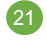 Ympäristöystävällisten ajotapojen koulutus henkilöstölle. Ideana on mahdollistaa ajoneuvon tailaitteen käyttö optimaalisella (hitaimmalla mahdollisella) nopeudella, ilman että tämä hidastaisi kohtuuttomasti tai vaikuttaisi muuten negatiivisesti työskentelyyn. Pelkästään nopeutta rajoittamalla voidaan vähentää energiankulutusta huomattavasti, mutta myös nostotekniikat on syytä huomioida. Koulutus voidaan järjestää tietokonesimulaatioharjoituksina tai ajoharjoituksina. On sovellettavissa niin lastin käsittelylaitteille, nostureille kuin muillekin satamassa toimiville ajoneuvoille. Etuna       ovat alentuneet melu- ja ilmanpäästöt.
← TAKAISIN